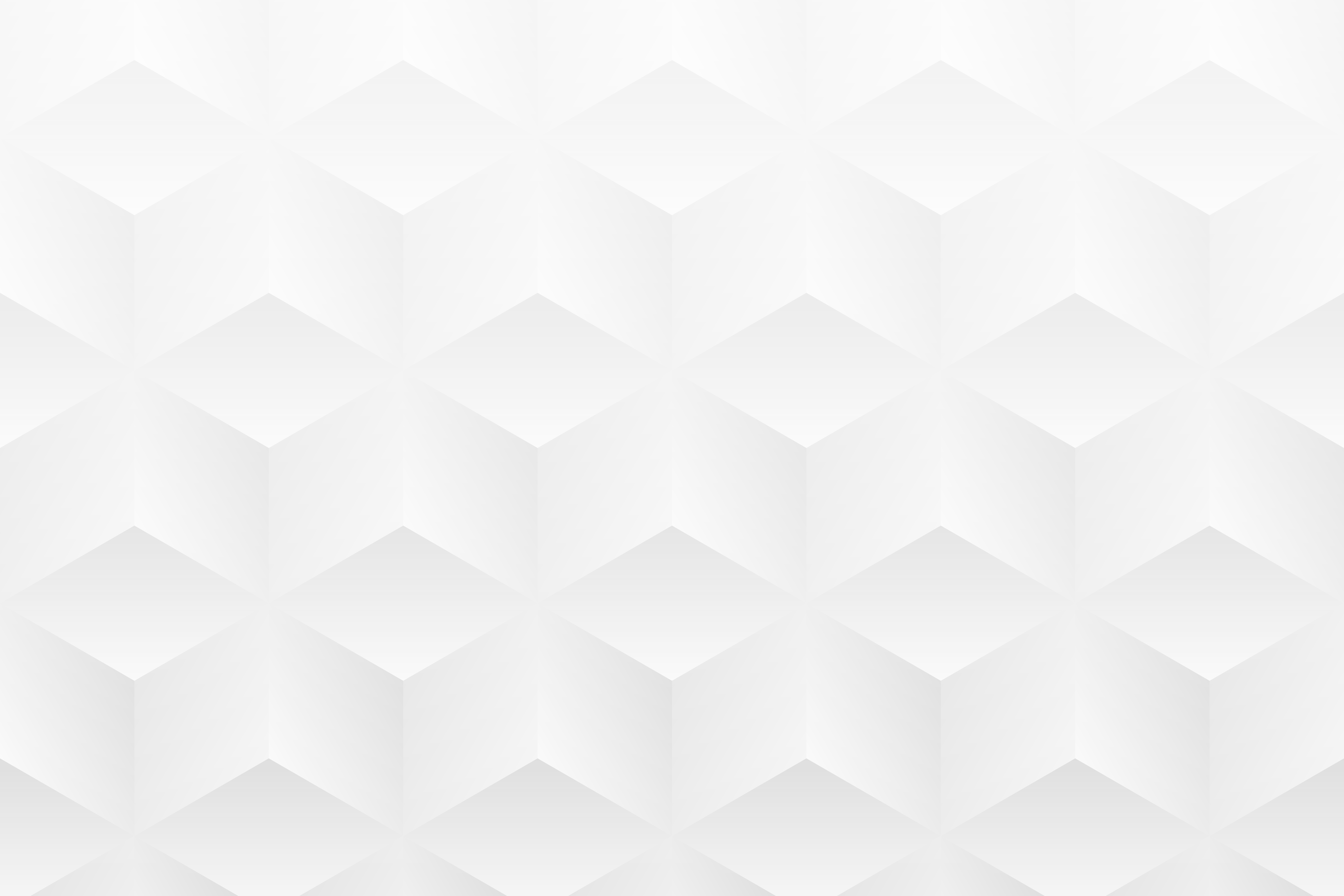 Modelo de plano estratégico de três anos
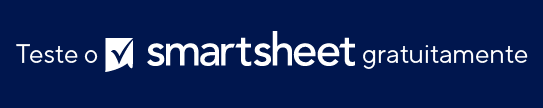 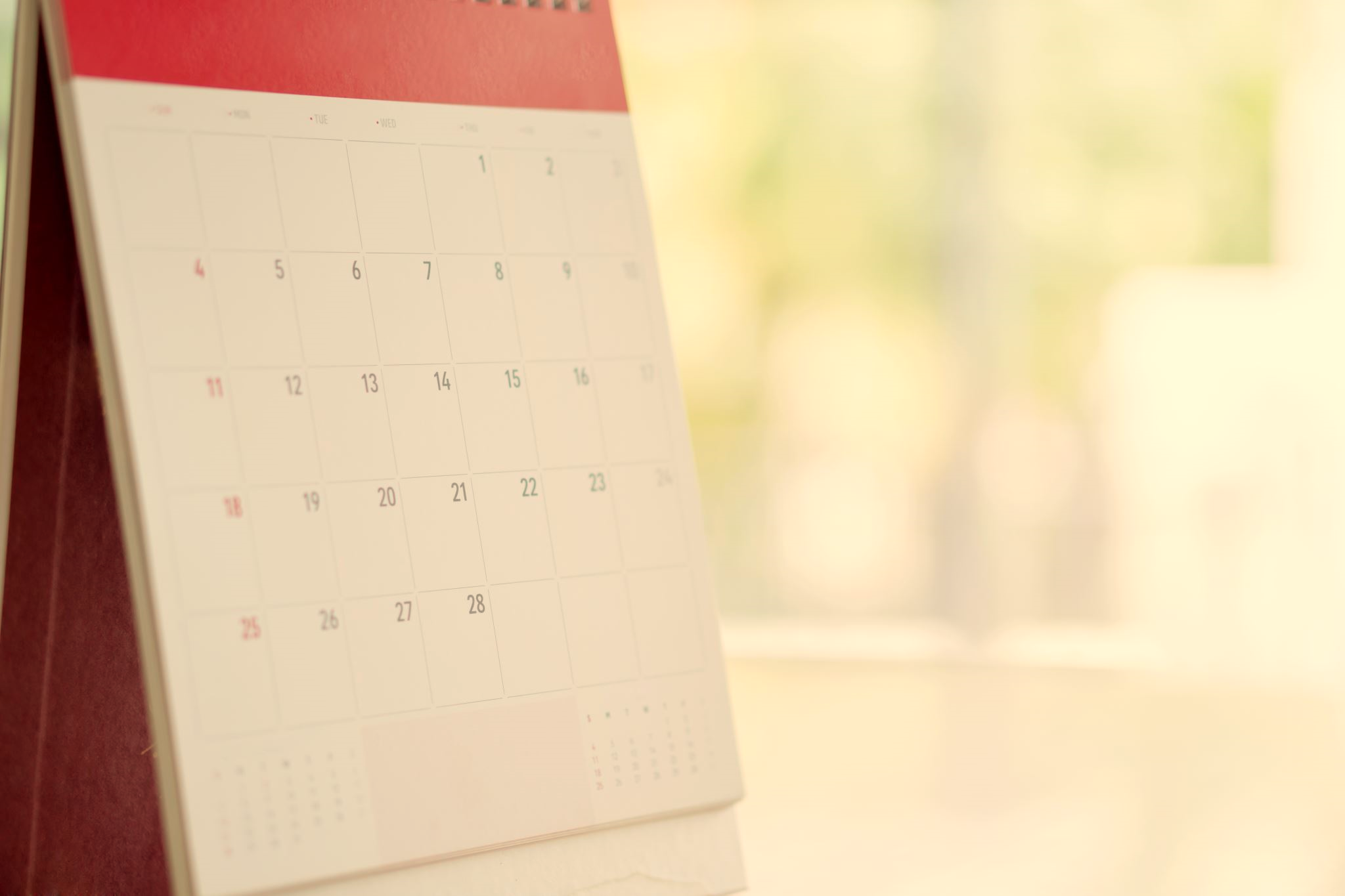 COMO USAR ESTE MODELO
Comece com a visão
Na parte superior do slide, indique com clareza sua visão abrangente para o período de três anos. Ela define a direção de todos os esforços estratégicos.
Inclua marcos
Para cada ano, destaque os principais marcos diretamente no cronograma. Essas indicações visuais ajudam no acompanhamento do progresso rumo a metas maiores.
1
5
Prazo DD/MM
Prazo DD/MM
Prazo DD/MM
2
Segmente o slide
Divida o slide em três seções, uma para cada ano. Rotule cada seção com o ano e o foco correspondente (“Configuração da base”, “Crescimento e adaptação”, “Consolidação e inovação”).
Use ícones
Incorpore ícones simples para representar cada componente principal (p. ex., um relógio para “Garantir a pontualidade”, uma lupa para “Revisar e ajustar”). Os ícones podem deixar o slide mais interessante e fácil de entender.
6
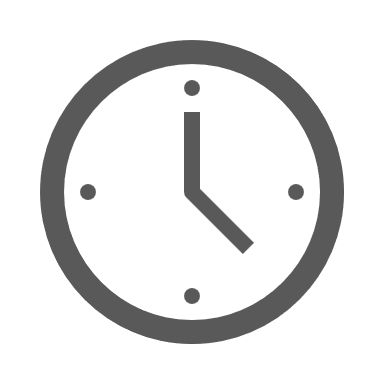 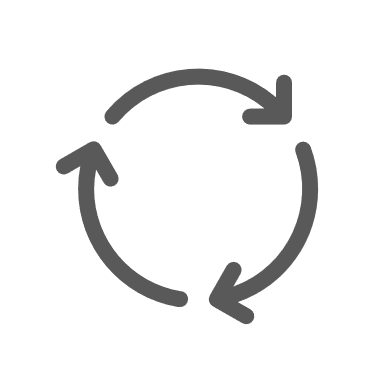 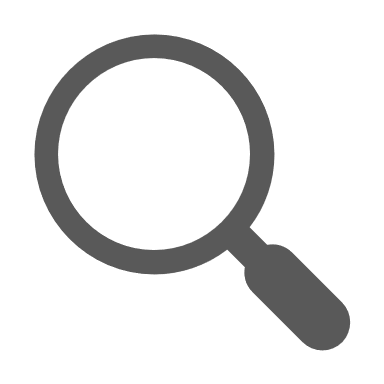 3
Preencha os detalhes
Em cada ano, insira os principais componentes em uma lista com marcadores. Seja breve nas palavras para manter o slide legível.
7
Adicione notas
Use a seção Notas do PowerPoint para fornecer contexto adicional que pode ser detalhado demais para o slide principal.
4
Atribua cores
Crie um código de cores para diferentes tipos de atividades (p. ex., azul para “Definir funções” ou verde para “Desenvolver plano de ação”). Use esse esquema de cores de forma consistente nas três seções para ajudar os visualizadores a entenderem rapidamente o tipo de atividades planejadas.
8
Revise várias vezes
Com frequência, revise o slide do plano estratégico com a equipe. Atualize-o à medida que as estratégias evoluírem ou novas oportunidades e desafios surgirem.
AMOSTRA DE PLANO ESTRATÉGICO DE 3 ANOS
20XX – Configuração da base
20XX – Consolidação e inovação
20XX – Crescimento e adaptação
DEFINIR FUNÇÕES
REVISAR E AJUSTAR
CONSOLIDAR GANHOS
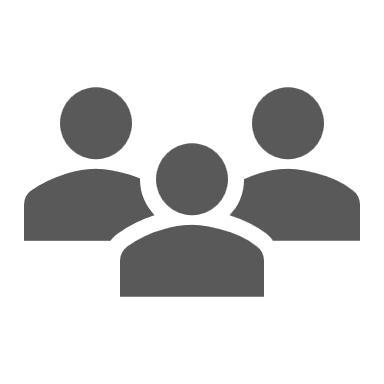 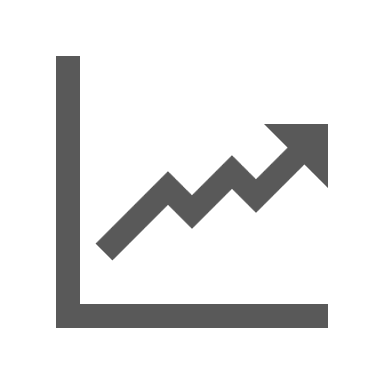 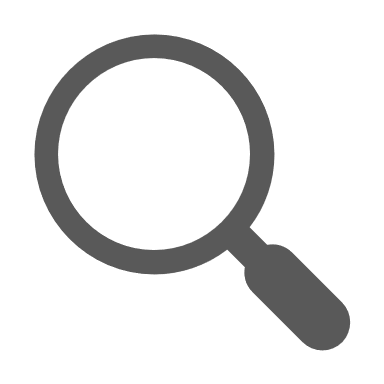 Prazo DD/MM
Prazo DD/MM
Atribua de maneira clara funções estratégicas e responsabilidades aos membros da equipe.
Avalie os resultados e ajuste as estratégias conforme necessário.
Concentre-se em consolidar o progresso alcançado e garantir o crescimento sustentável.
DESENVOLVER PLANO DE AÇÃO
AMPLIAR INICIATIVAS
INOVAÇÃO DE PROCESSOS
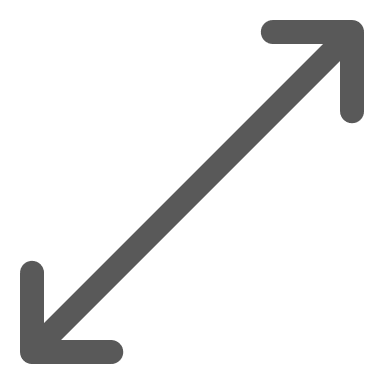 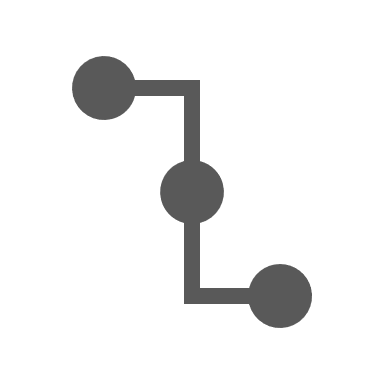 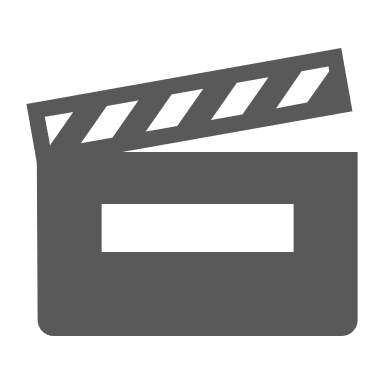 Descreva ações específicas para impulsionar seus objetivos estratégicos.
Aplique estratégias bem-sucedidas em escala e explore novas oportunidades de crescimento.
Implemente práticas inovadoras para aumentar a eficiência e a eficácia.
GARANTIR A PONTUALIDADE
FORTALECER O ENGAJAMENTO
PREPARAR-SE PARA O PRÓXIMO CICLO
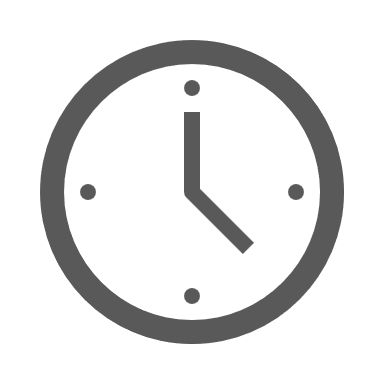 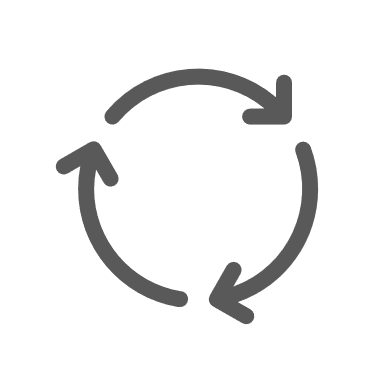 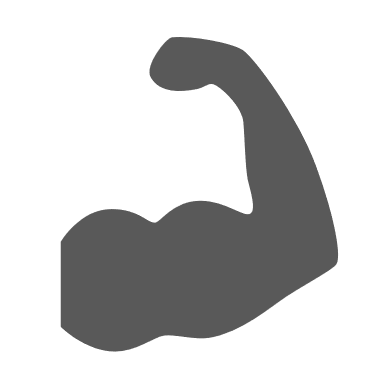 Estabeleça agendas claras para cada ação a fim de manter o ritmo.
Aumente o envolvimento das partes interessadas por meio de atualizações e feedback regulares.
Comece a preparar o terreno para o próximo ciclo de planejamento estratégico.
PLANO ESTRATÉGICO DE TRÊS ANOS
20XX – Foco
20XX – Foco
20XX – Foco
ATIVIDADE
ATIVIDADE
ATIVIDADE
Descrição
Descrição
Descrição
ATIVIDADE
ATIVIDADE
ATIVIDADE
Descrição
Descrição
Descrição
ATIVIDADE
ATIVIDADE
ATIVIDADE
Descrição
Descrição
Descrição